Текстовые задачи
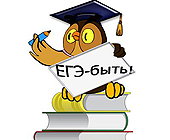 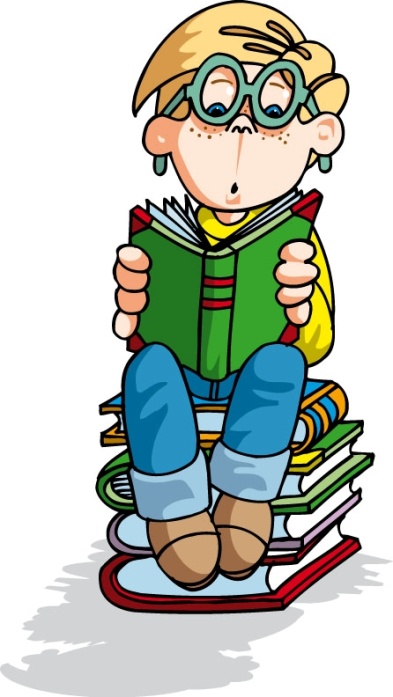 Дорогу осилит идущий, а математику – мыслящий !
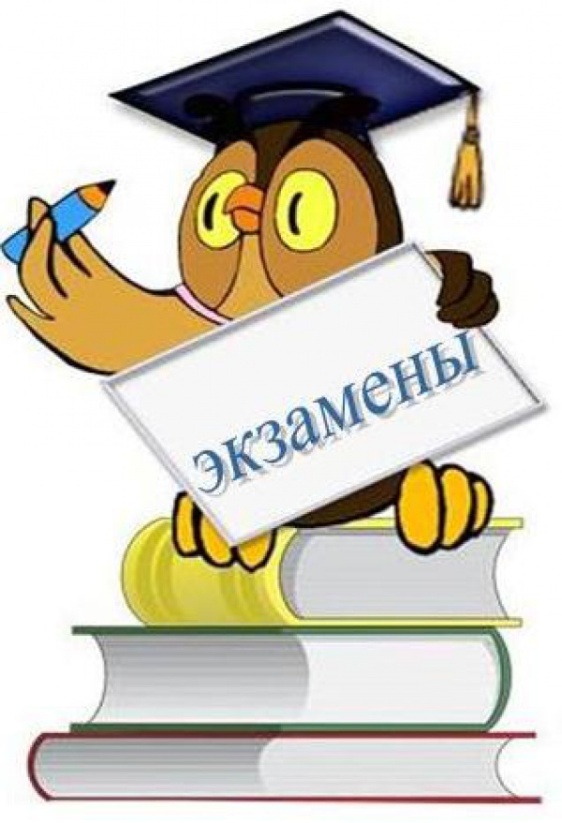 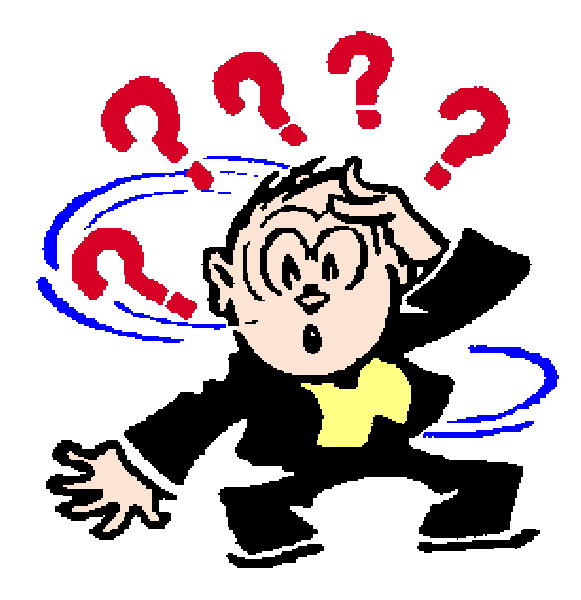 Почему Текстовые задачи ???
простая логика
умение считать без калькулятора
алгоритм решения
Основы решения задач
пропорция — это равенство вида
Пример:
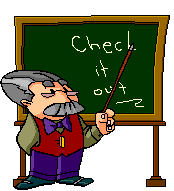 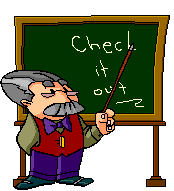 Основы решения задач
процент  1 % — это одна сотая часть от чего либо
.
Пример:
Найти 20% от числа 400:
либо  400 ∙ 0,2 = 80
Найти 30% от числа 600:      600 ∙ 0,3 = 180
Найти 5% от числа 1200:     1200 ∙ 0,05 = 60
Повышение цены на 10% :  x + 0,1x =  1,1x. 
Скидка на 25% :    x – 0,25х = 0,75х
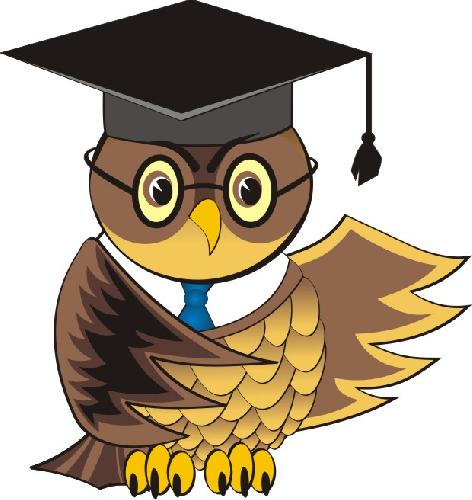 Заполните таблицу
500
1000
3000
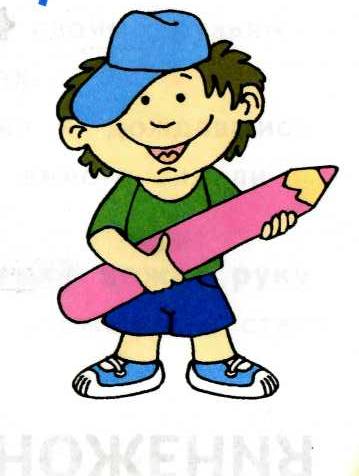 30
300
3600
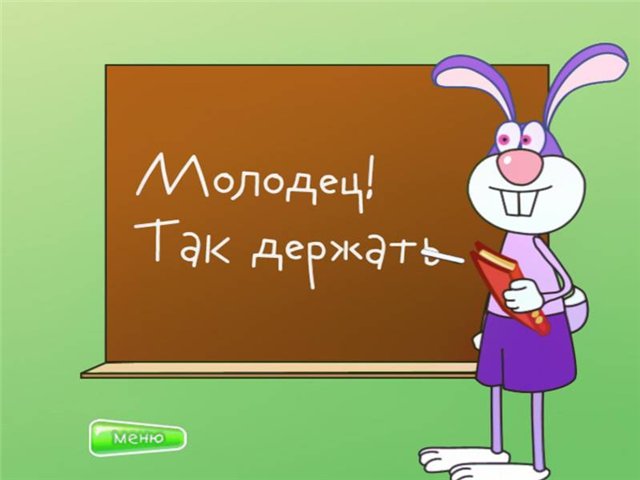 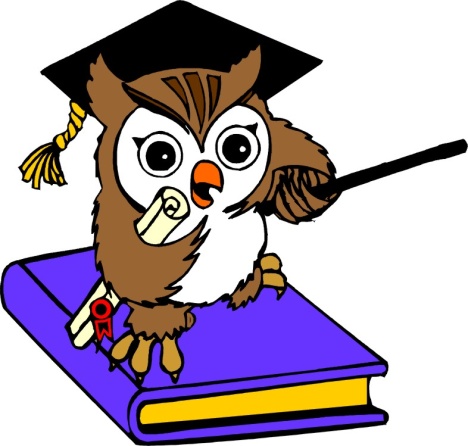 Запишите в виде математического выражения:
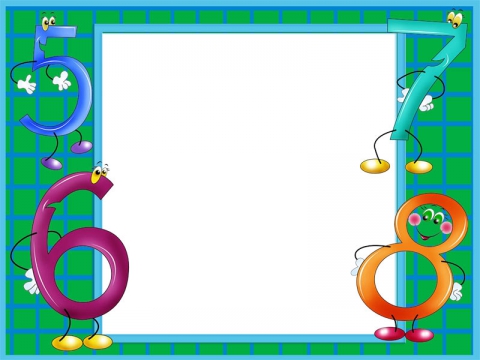 Задача 1  
  Библиотеке для изготовления книжных полок требуется заказать 52 одинаковых стекла в одной из трёх фирм. Площадь каждого стекла 0,25 м2. Ниже приведены цены на стекло, а также на резку стекла и шлифовку края.
Сколько рублей будет стоить самый дешевый заказ?
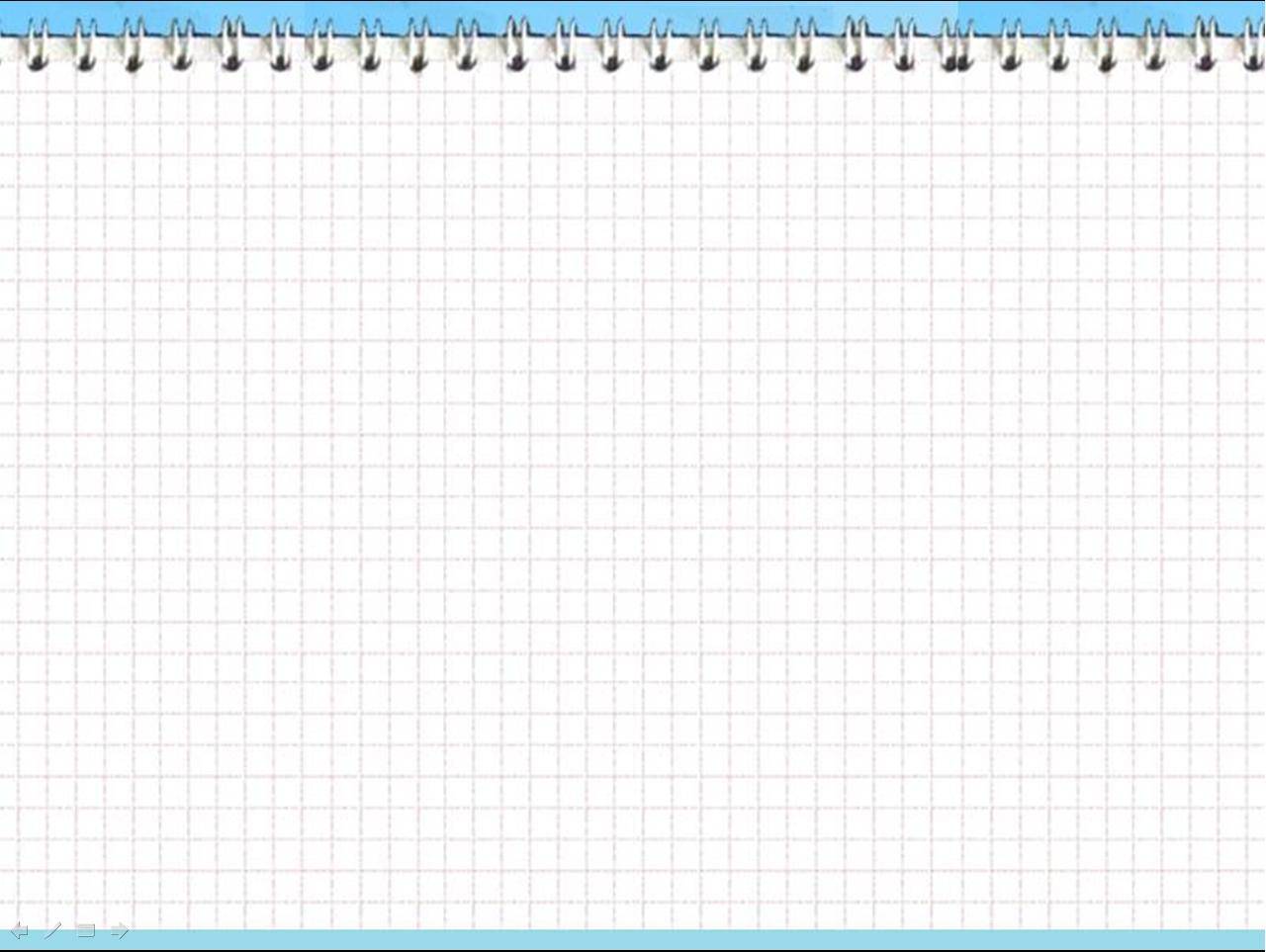 Задача 1 Библиотеке для изготовления книжных полок требуется заказать 52 одинаковых стекла в одной из трёх фирм. Площадь каждого стекла 0,25 м2. Ниже приведены цены на стекло, а также на резку стекла и шлифовку края. Сколько рублей будет стоить самый дешевый заказ?
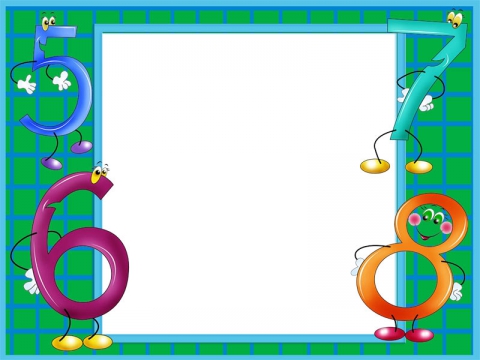 Задача 2 (блок В4) 
  В магазин поступила керамическая плитка трех видов. Плитки имеют разные размеры и упакованы в коробки. Пользуясь данными таблицы, определите, в каком случае цена одного метра квадратного плитки будет наименьшей. В ответ укажите эту цену
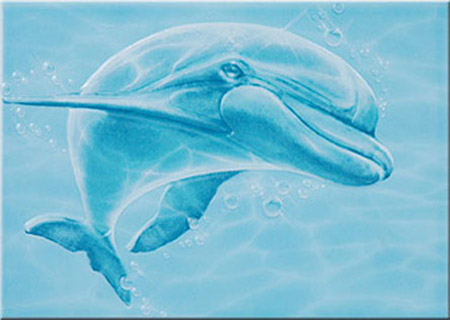 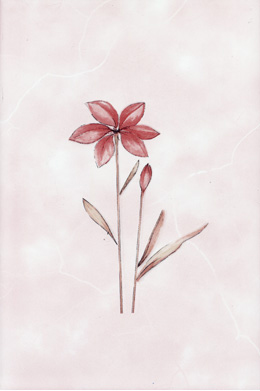 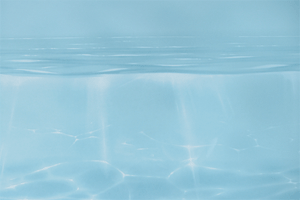 Ответ: 650
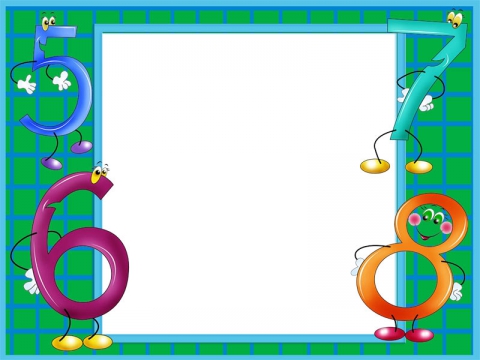 Задача 3 (блок В4) 
  В таблице даны условия банковского вклада в трех различных банках. Предполагается, что клиент кладет на счет 40000 рублей на срок один год.
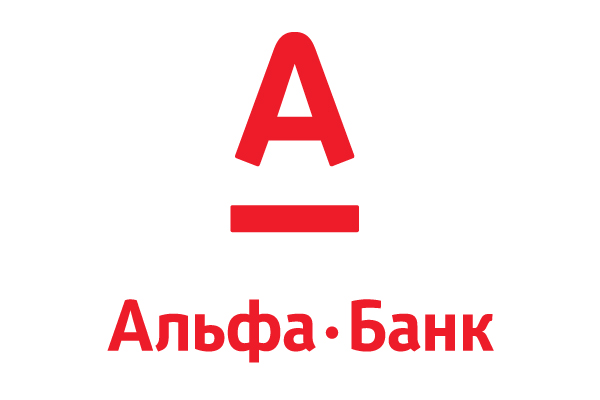 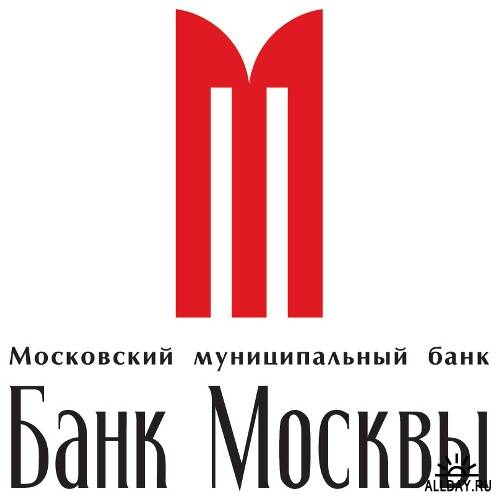 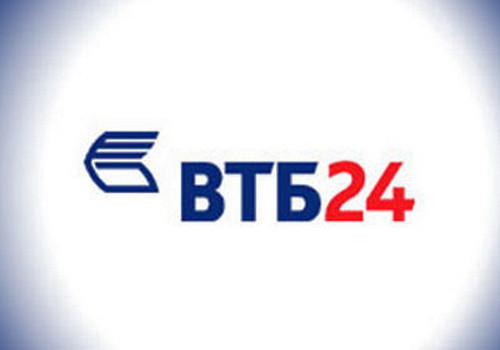 * После открытия вклада со счета снимается указанная сумма за обслуживание. В конце года вклад увеличивается на указанное количество процентов. 
В каком банке к концу года вклад окажется наибольшим? В ответ укажите сумму этого вклада в рублях.
Ответ: 43164
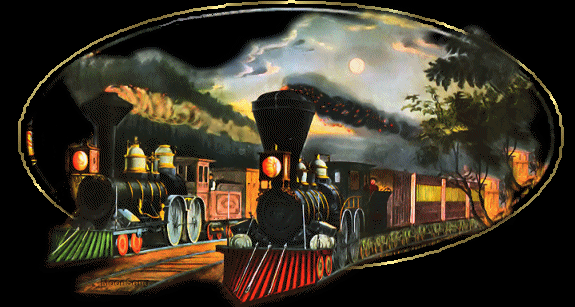 Задача № 4 (на движение)
По двум параллельным железнодорожным путям навстречу друг другу следуют скорый и товарный поезда, скорости которых равны соответственно 85 км/ч и 80 км/ч. Длина товарного поезда равна 600 метрам. Найдите длину скорого поезда, если время, за которое он прошел мимо товарного поезда, равно 24 секундам? Ответ дайте в метрах.
S = V  ∙ t
85 км/ч
t  =  24 c
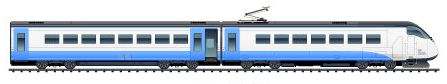 80 км/ч
x
600 м
S = x + 600
Ответ: 500
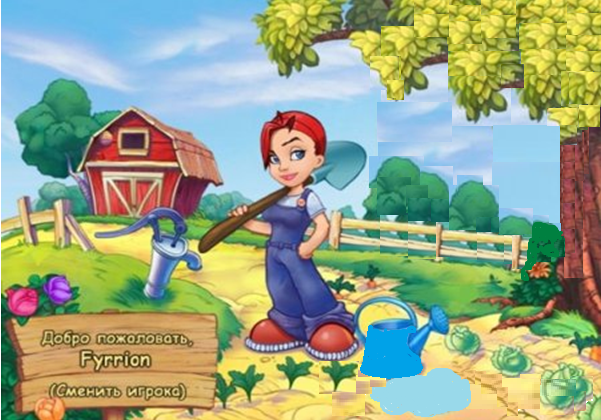 Маша может прополоть грядку за 40 минут, а Даша за 35 минут. Первые 14 минут девочки работали вместе, а затем Даша ушла и оставшуюся часть грядки прополола одна Маша. За сколько минут была прополота грядка?
Задача 5 (на работу)
1
1
1
35
40
14 мин. – время, с которым девочки работали вместе
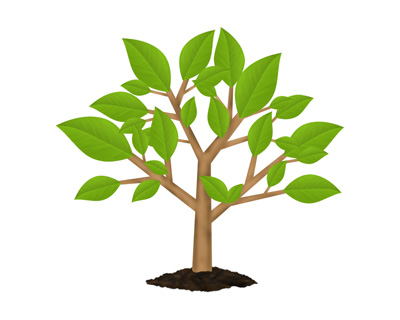 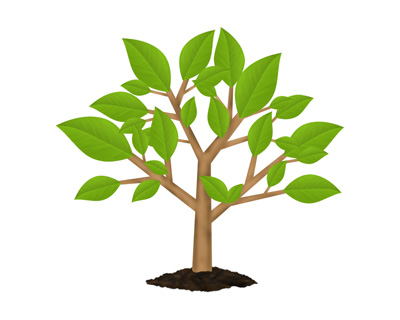 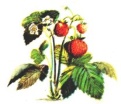 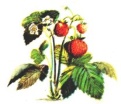 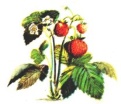 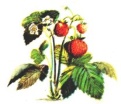 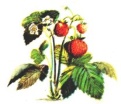 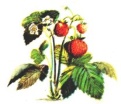 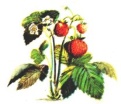 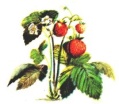 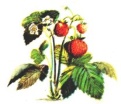 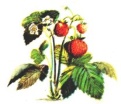 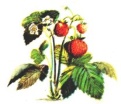 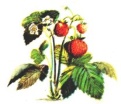 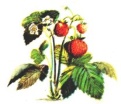 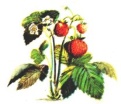 А = 1
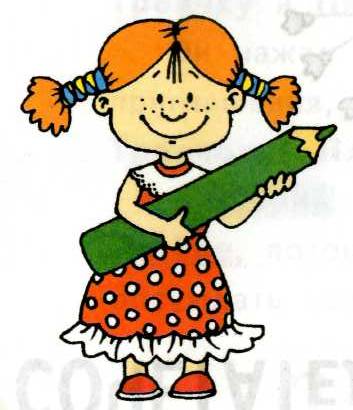 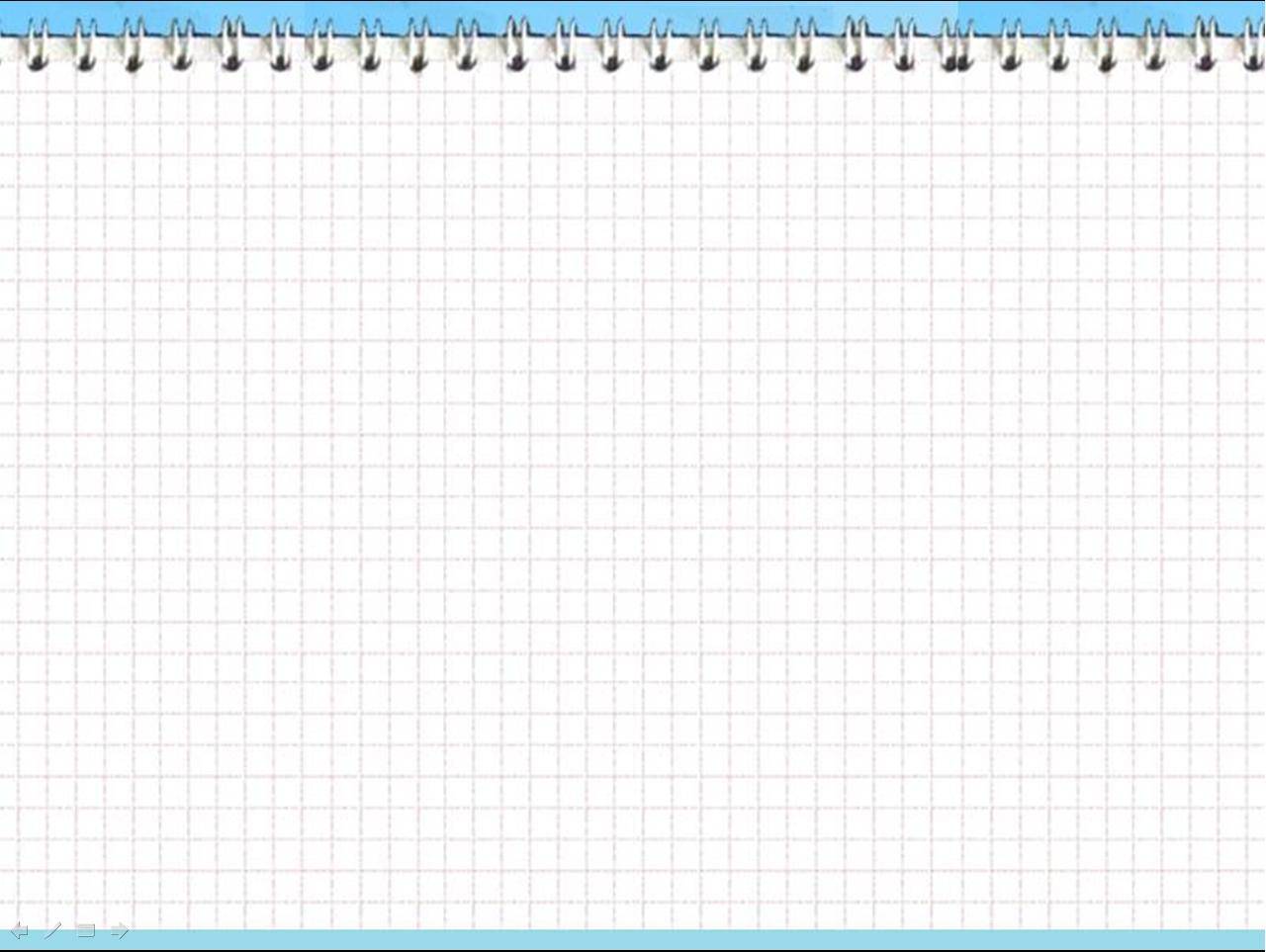 …
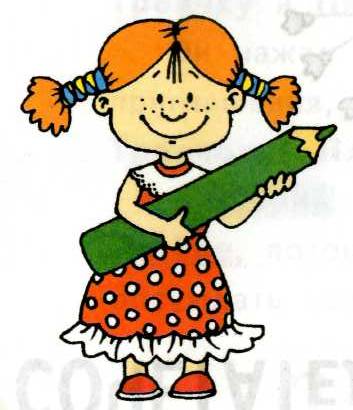 Ответ :  24
Задача 6 (на проценты) Брюки дороже рубашки на 30% и дешевле пиджака на 22%. На сколько процентов рубашка дешевле пиджака?
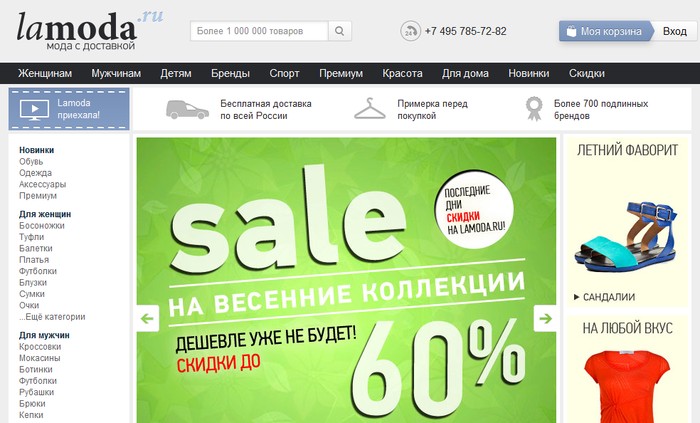 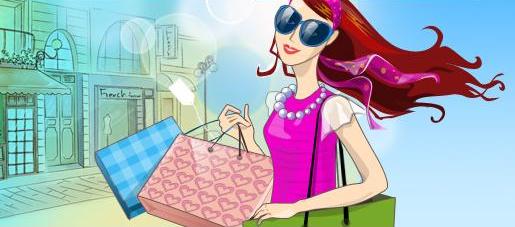 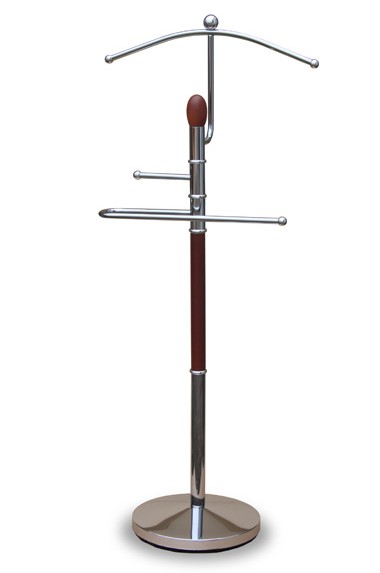 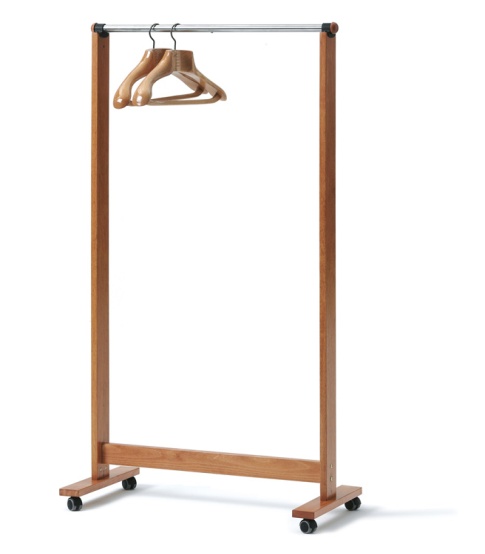 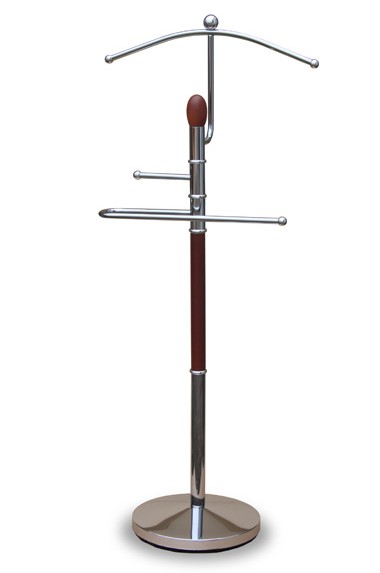 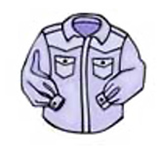 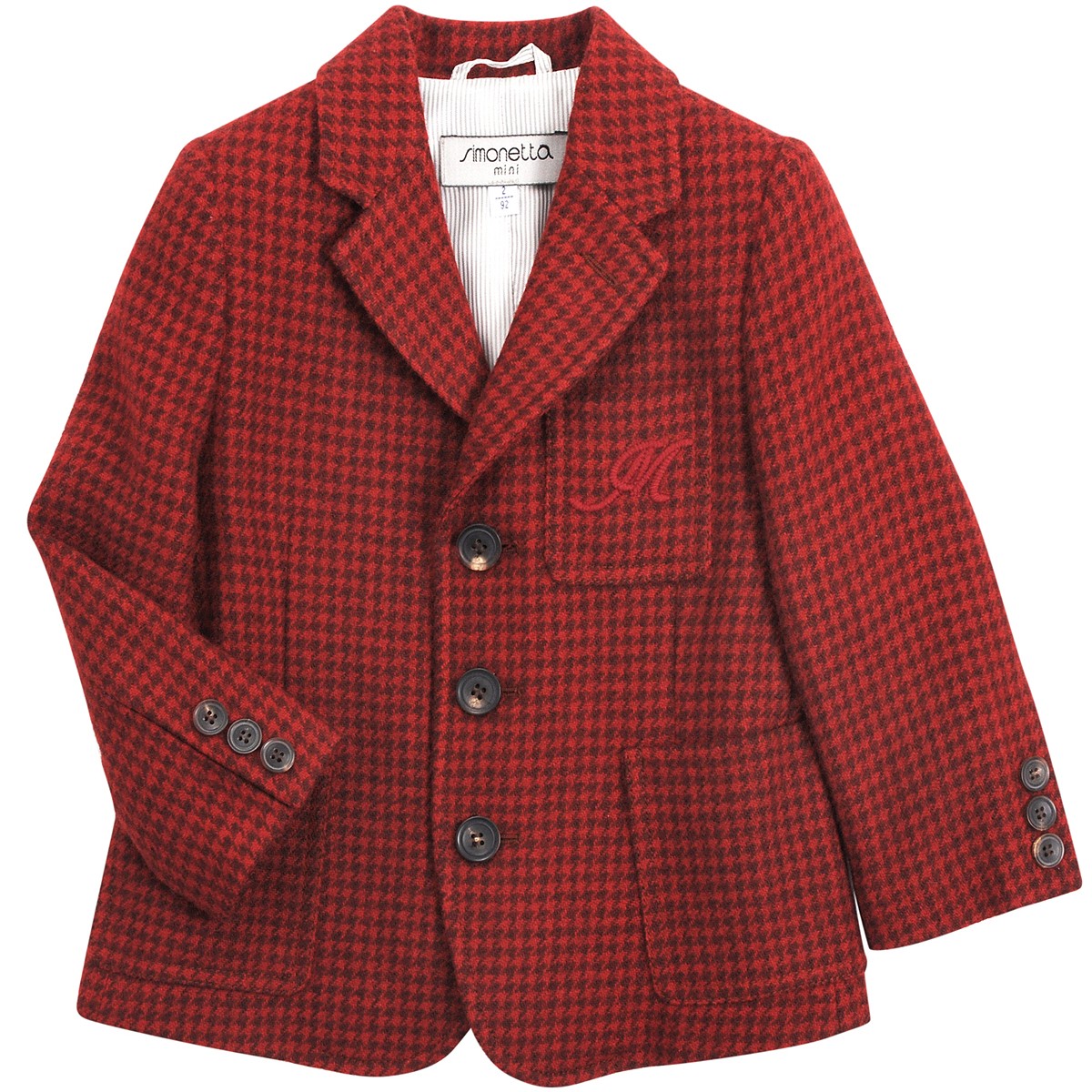 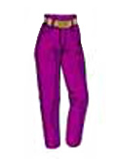 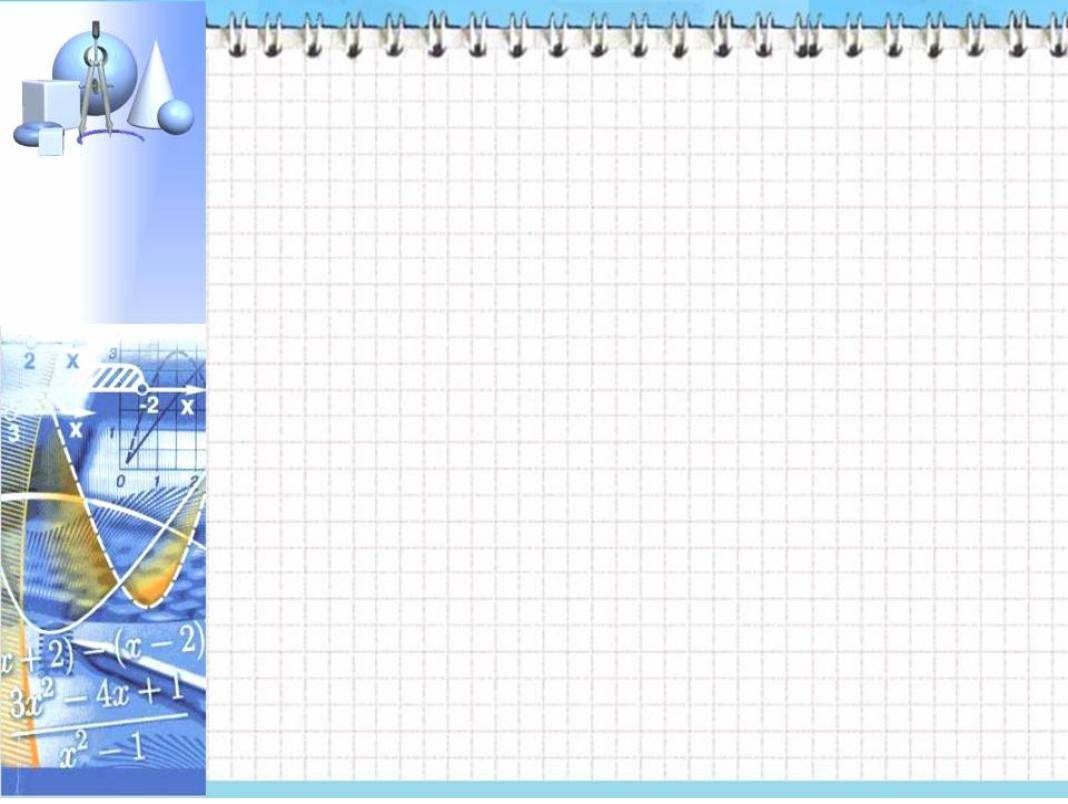 Текстовая задача № 7(на проценты)
%
В понедельник акции компании подорожали на некоторое число процентов, а во вторник подешевели на то же самое число процентов. В результате они стали стоить на 4% дешевле, чем при открытии торгов в понедельник. На сколько процентов подорожали акции компании  в понедельник?
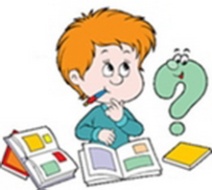 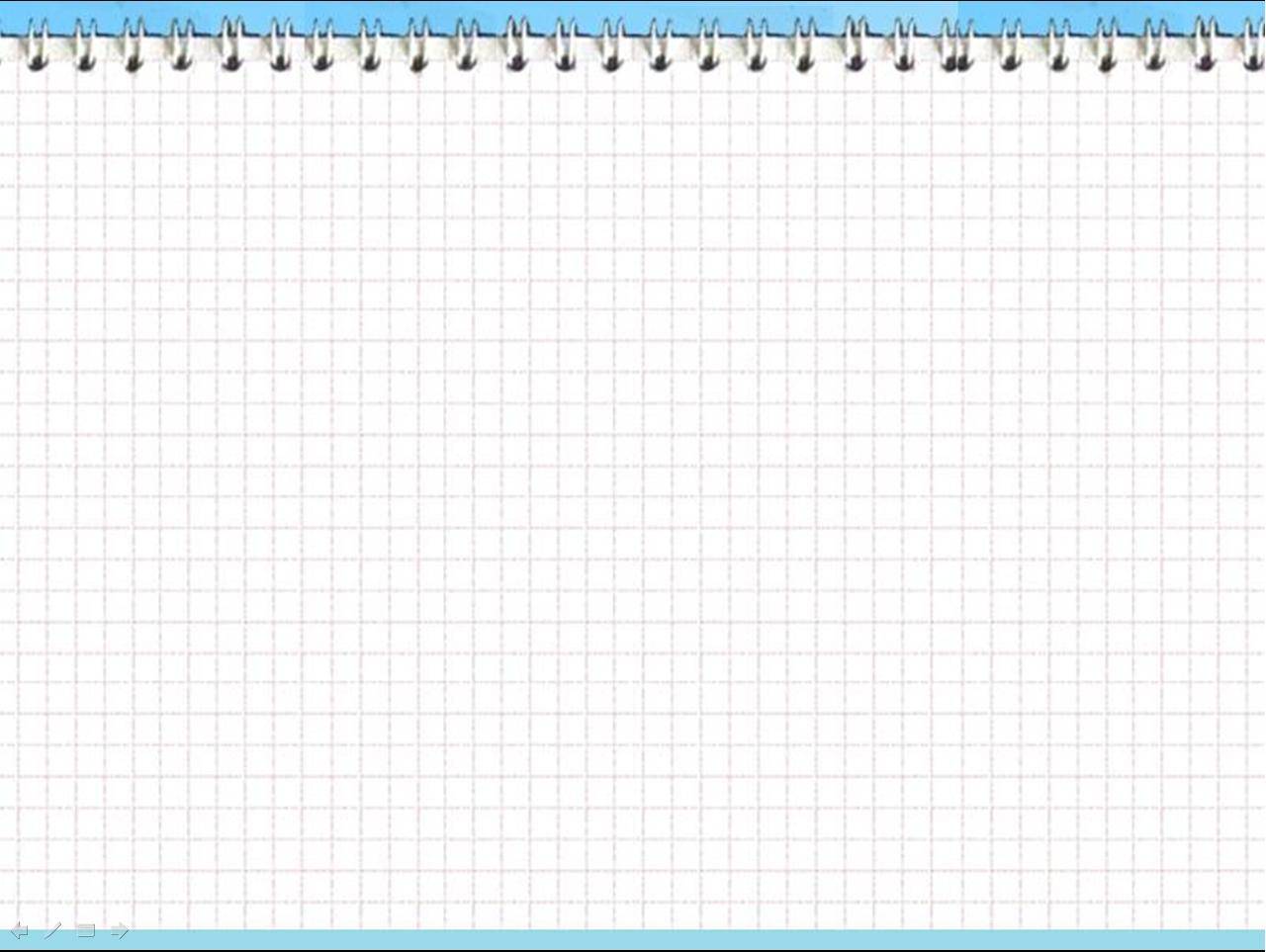 В понедельник акции компании подорожали на некоторое число процентов, а во вторник подешевели на то же самое число процентов. В результате они стали стоить на 4% дешевле, чем при открытии торгов в понедельник. На сколько процентов подорожали акции компании  в понедельник?
Пусть 1-первоначальная стоимость акции
Решим уравнение:
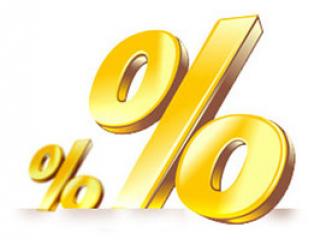 Обозначим за Х сотую долю подорожания акций.
Пусть на долю X акции подорожали в понедельник, тогда стоимость акции 1(1+x). 
Во вторник акции подешевели на X, тогда стоимость акции стала 1(1+х)(1-x). 
В результате они стали стоить на 4% меньше и тогда 
1(1+ х)(1-x)= 0,96
Ответ. 20%
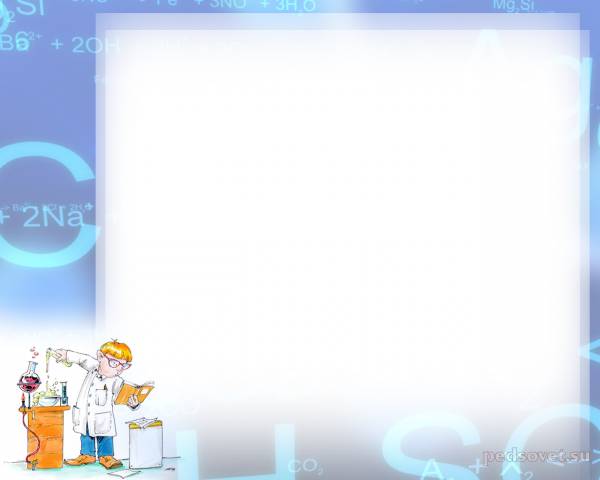 Задача № 8 (на смеси и сплавы )
Первый раствор содержит 40% кислоты, а второй -  60% кислоты. Смешав эти растворы и добавив 5 л воды, получили 20-процентный раствор. 
Если бы вместо воды добавили 5 л 80-процентного раствора, то получился бы 70-процентный раствор. 
Сколько литров 60-процентного раствора кислоты было первоначально?
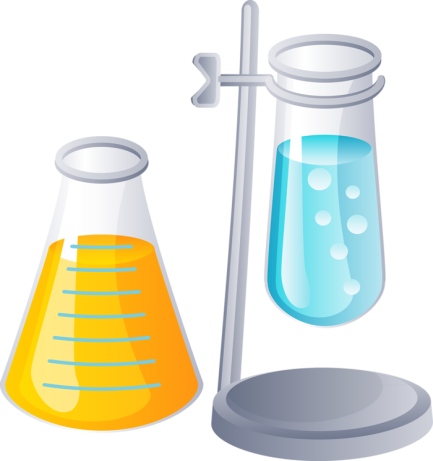 Первый раствор содержит 40% кислоты, а второй -  60% кислоты. 
Смешав эти растворы и добавив 5 л воды,
 получили 20-процентный раствор.
40%
60%
0%
20%
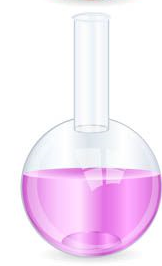 x (л)- 40 процентного раствора
y (л) – 60 процентного раствора
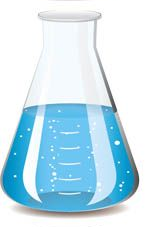 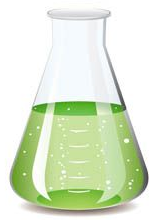 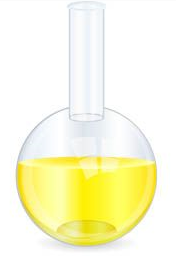 0,4х (л) - кислоты в первом растворе
+
+
=
0,6у (л) - кислоты во втором растворе
0,2(х+у+5) (л) - кислоты в новом 
                             растворе
х л
у л
5 л
(х+у+5) л
0,4х л
0,6у л
0,2(х+у+5) л
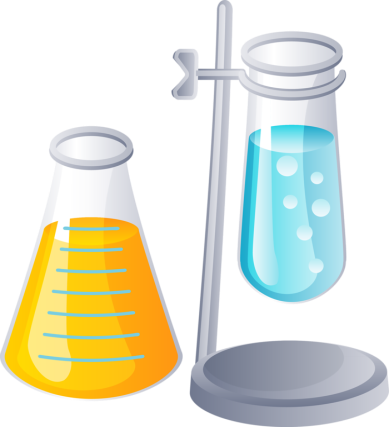 кислоты 
в 5 литрах
Первый раствор содержит 40% кислоты, а второй -  60% кислоты. 
Если бы, смешав эти растворы, вместо воды добавили 5 л 
80-процентного раствора, то получился бы 70-процентный раствор. 
Сколько литров 60-процентного раствора кислоты было 
первоначально?
70%
80%
40%
60%
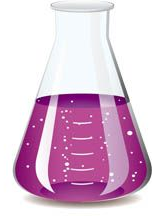 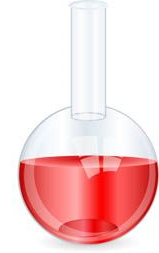 0,4х (л) - кислоты в первом растворе
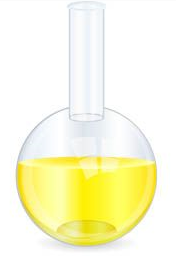 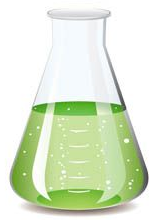 0,6у (л) - кислоты во втором растворе
+
+
=
0,7(х+у+5) (л) - кислоты в новом 
                             растворе
х л
у л
5 л
(х+у+5) л
4 л
0,4х л
0,6у л
0,7(х+у+5) л
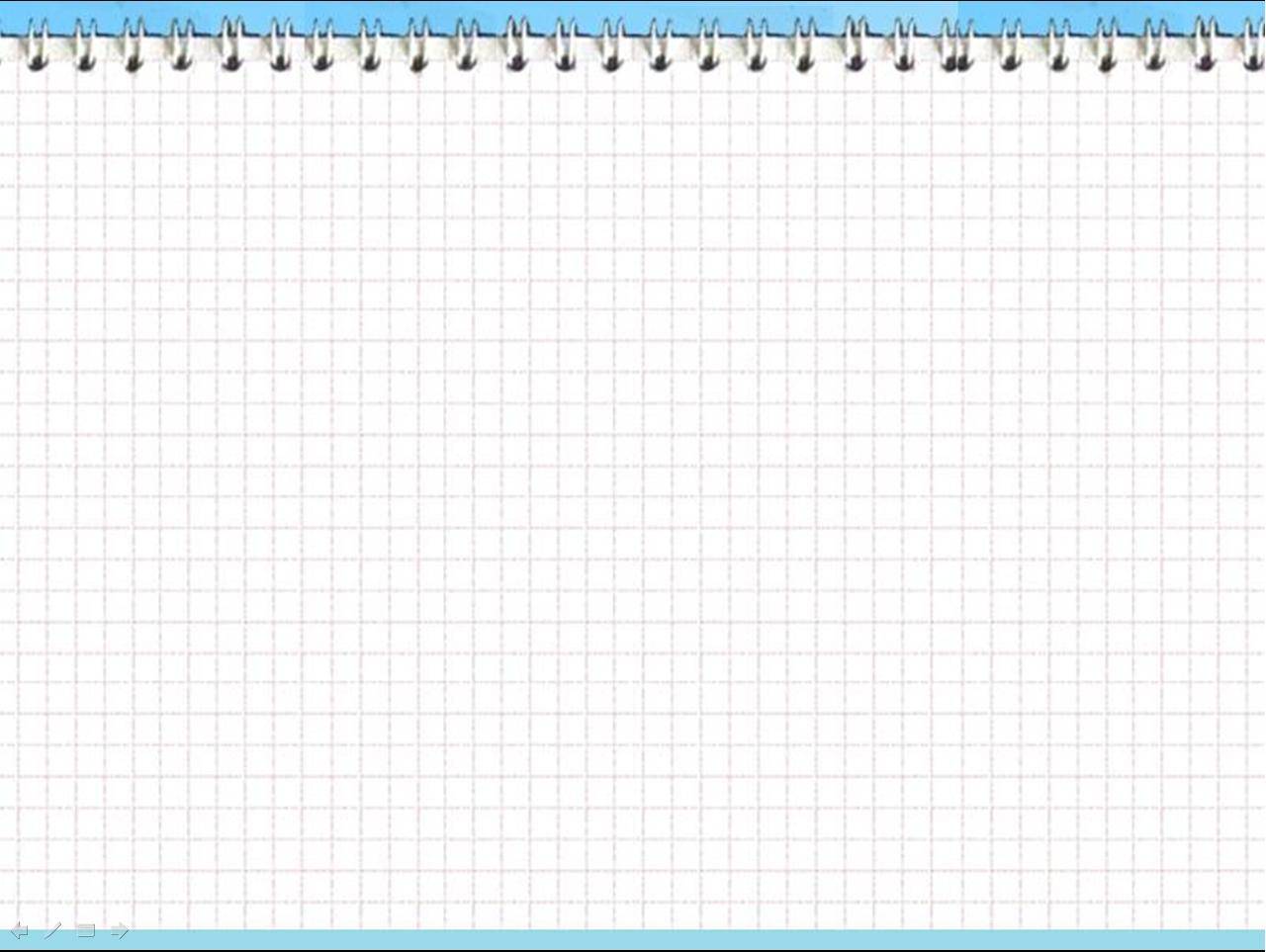 Первый раствор содержит 40% кислоты, а второй -  60% кислоты. 
Смешав эти растворы и добавив 5 л воды, получили 20-процентный раствор. 
Если бы вместо воды добавили 5 л 80-процентного раствора, то получился бы
70-процентный раствор. 
Сколько литров 60-процентного раствора кислоты было первоначально?
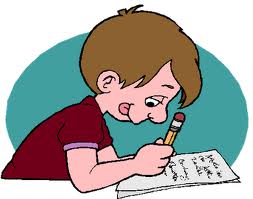 Ответ: 2 л
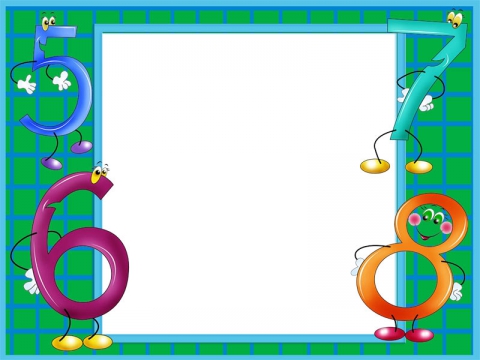 Проверь себя!